Rotary Club of MoscowClub President’s Vision 2024-25
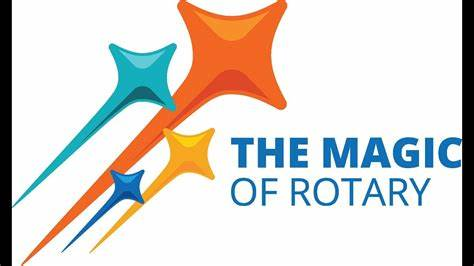 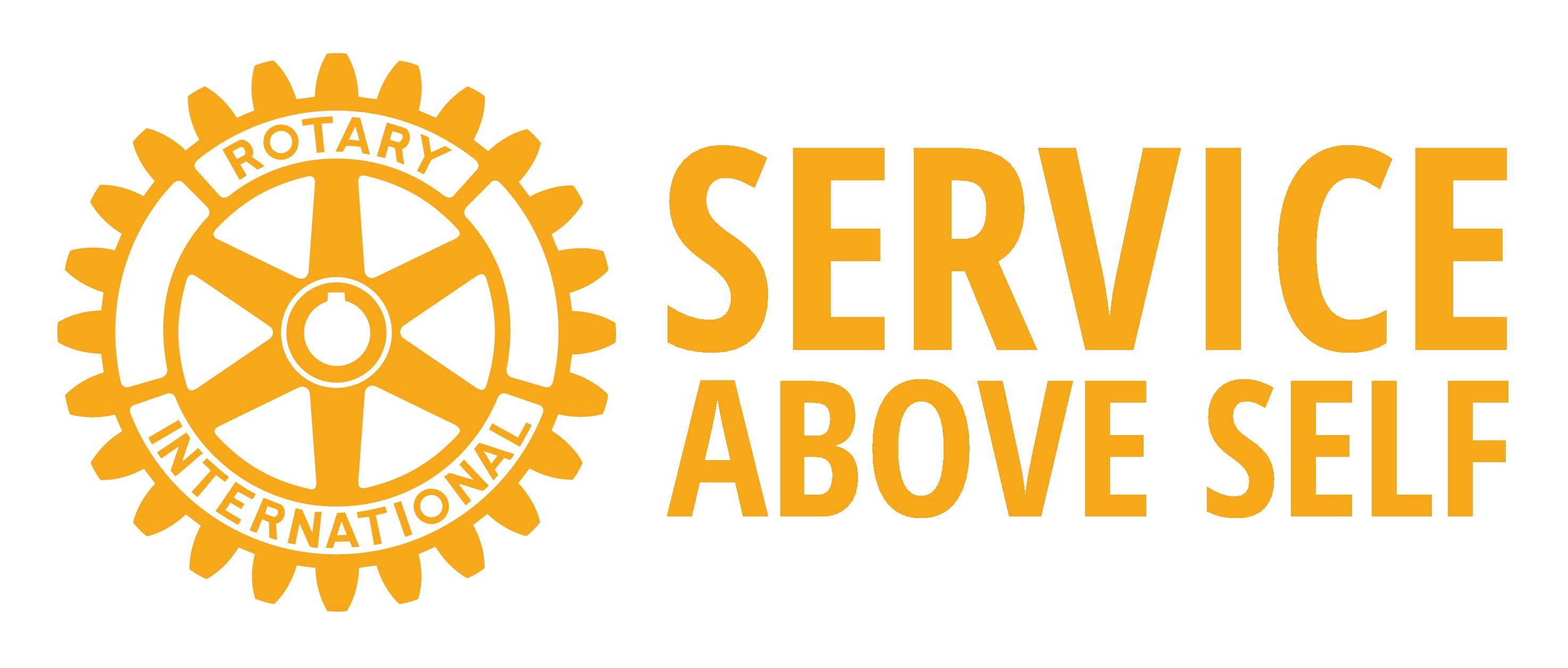 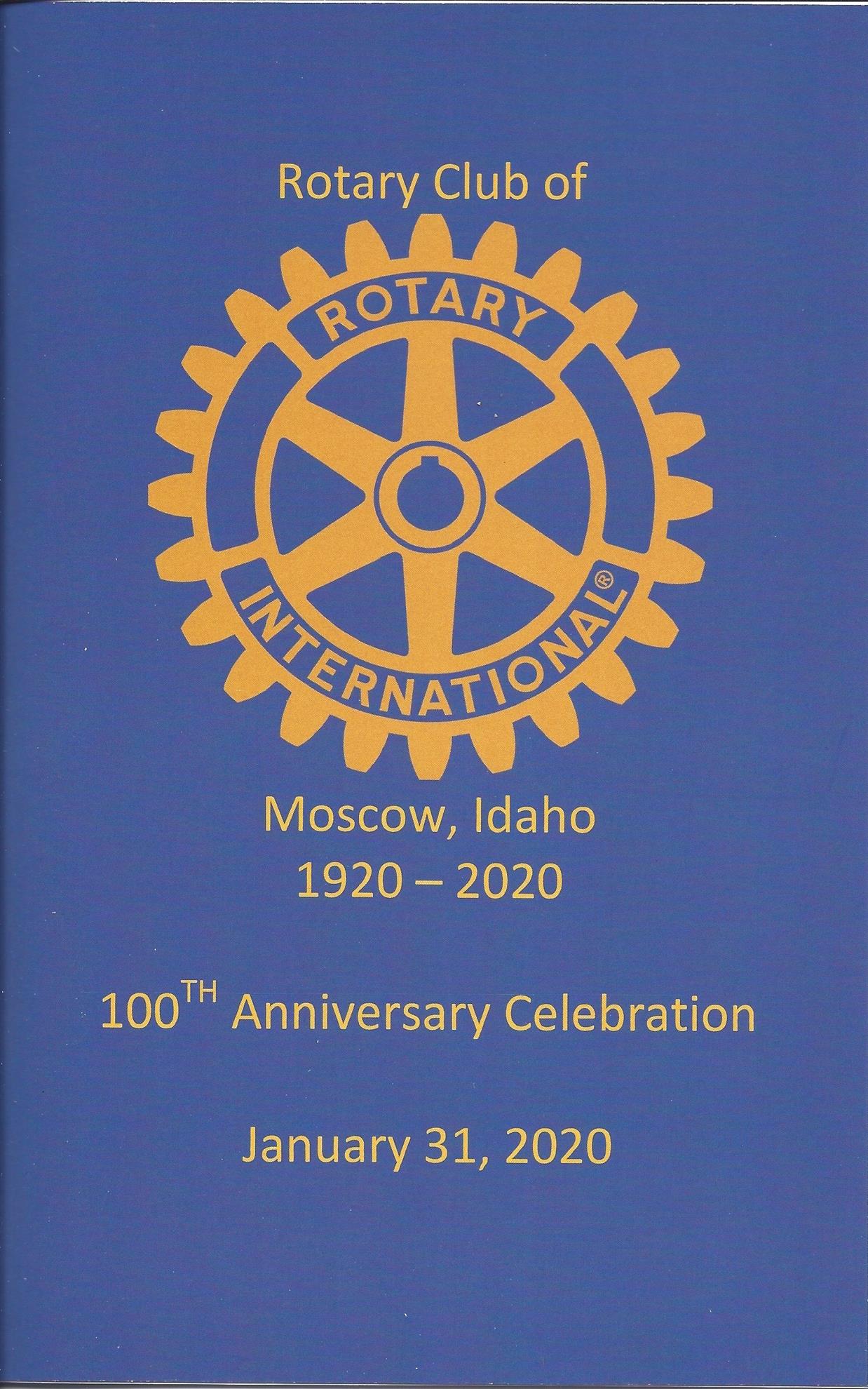 Agenda
Mission
Club Leaders
Club Goals taken from Club Action Plan
President’s Goals
Budget
Grant Programs
Avenues of Service  & Committee Volunteering Opportunities
Membership Initiatives
Summary
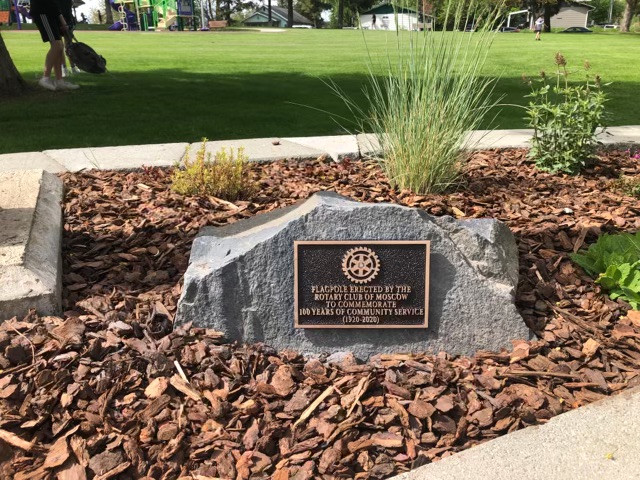 Mission
Mission Statement:  The Rotary Club of Moscow is a growing, vibrant club known for its comradery, outreach, and generous contributions to the Moscow and Latah County community.
Club Leadership
President	Tim Thomson
President-Elect	David Nelson
Treasurer	Renee Magee
Secretary	Brenda Helbling
Club Service	Jackie Coan
Community Service	Beau Melton
Vocation Service	Nancy Lyle/Connie Hall
International Service (new)	Carol Bennett
Youth Exchange	David Nelson
Foundation	Dave Ostrom
Public Image	Marisa Lloyd
Past President	Joy Lunsford
Programs 	Mona Roach
Club Goals
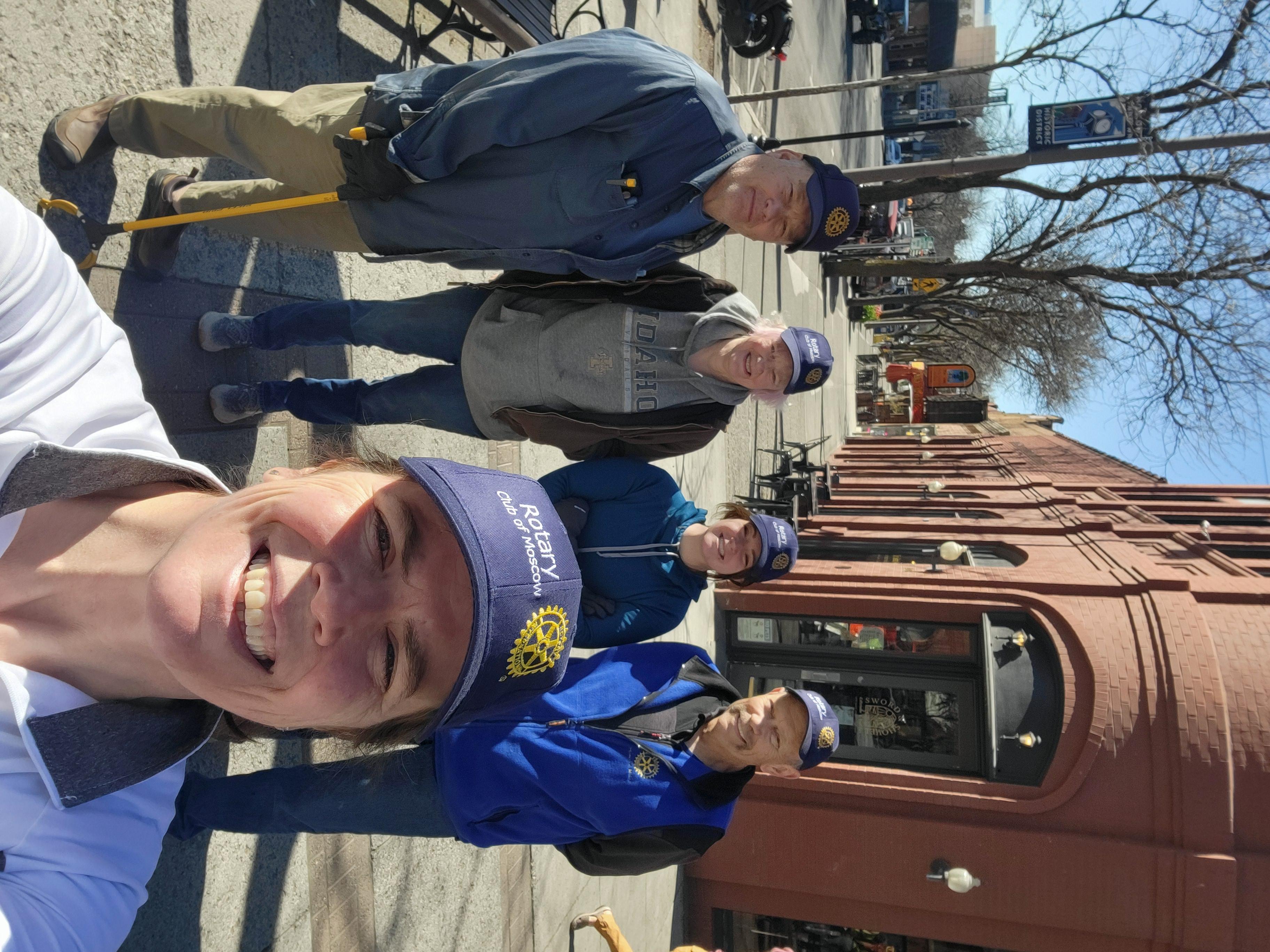 1. Increase the presence of our Rotary Club in the community. 
2. Increase the membership of our club. 
3. Provide multiple and different opportunities for member   participation. 
4. Contribute to housing, food, and youth programs in our community. 
5. Expand the service projects of our club. 
6. Maintain the friendliness, comradery of our Moscow Club.
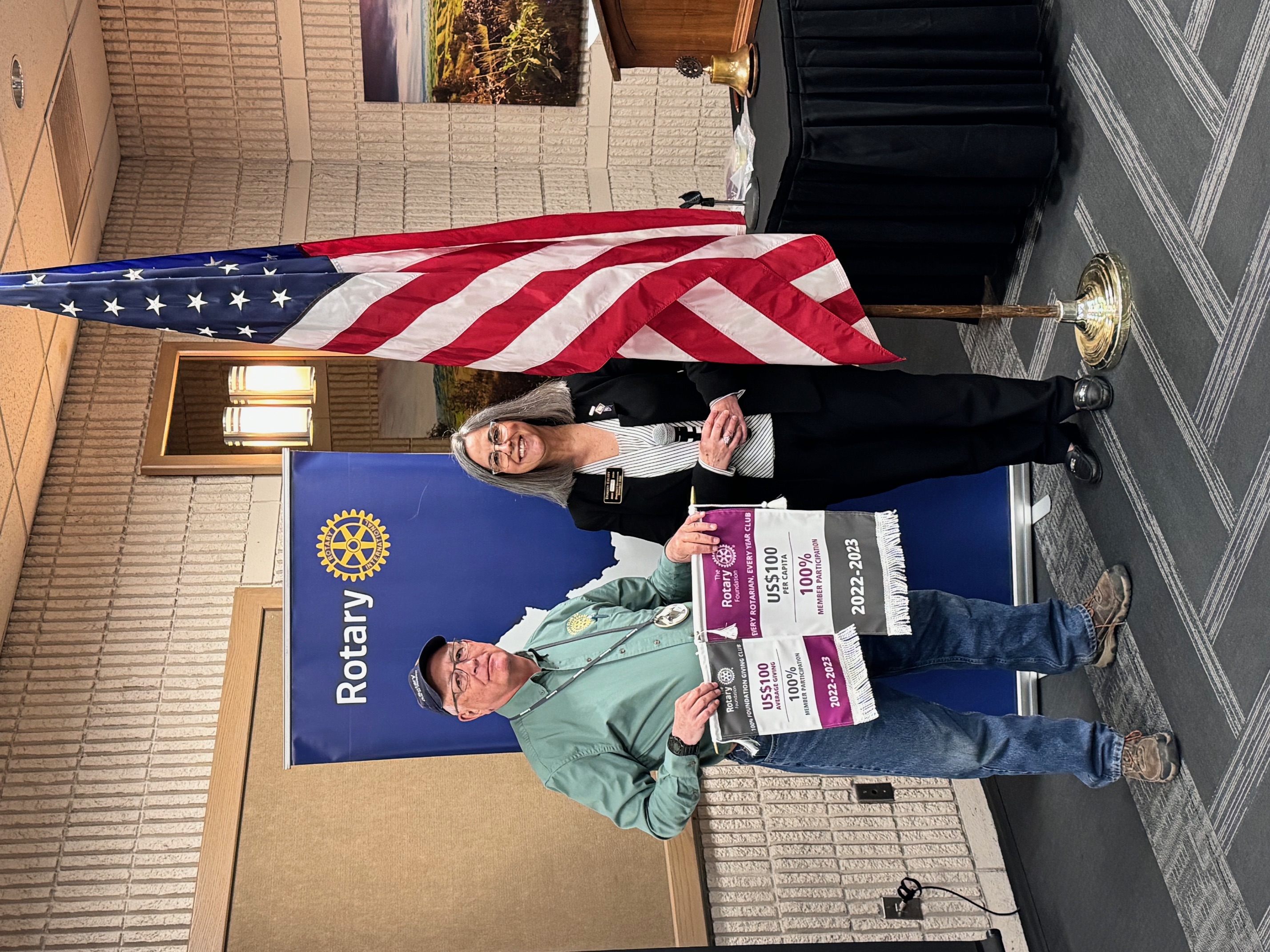 President’s Goals
Membership & Engagement
Increase members to 43 (6 new)
5 Members’ Sponsorships
5 Members at District Training Events
35 Members to participate in Club Service Activities/Projects
Update Club Action (Strat) Plan 
Foundation/Giving from members
$6,000 for Annual Fund
$1,000 for Polio Plus
$100 per Year “Every Rotarian Every Year” (EREY)
$250 Per Capita average of giving
President’s Goals (cont’d)
8 Service Projects  (Plus Up of 2)
Young Leaders
Sponsor One Outbound and Inbound Exchange Student (RYE)
Sponsor two RYLA students
Public Image
Strategic Plan (update this year)
Online Presence:  10 Media Stories
5 Social Activities
2 Website and Social Media monthly updates 
Community Competitive Grant???
1 Designated District Grant
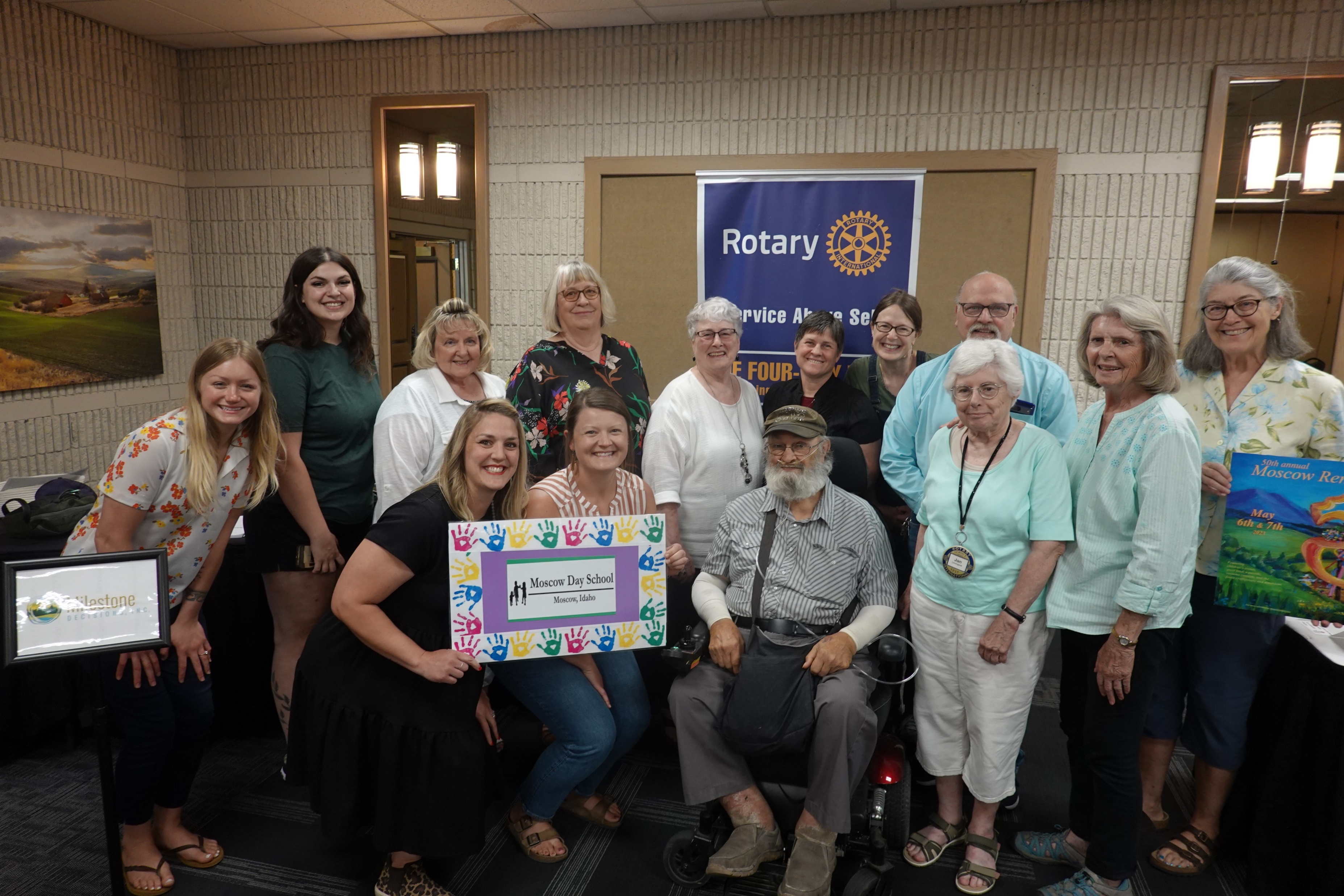 RI President Gordon McInally
Club Budget
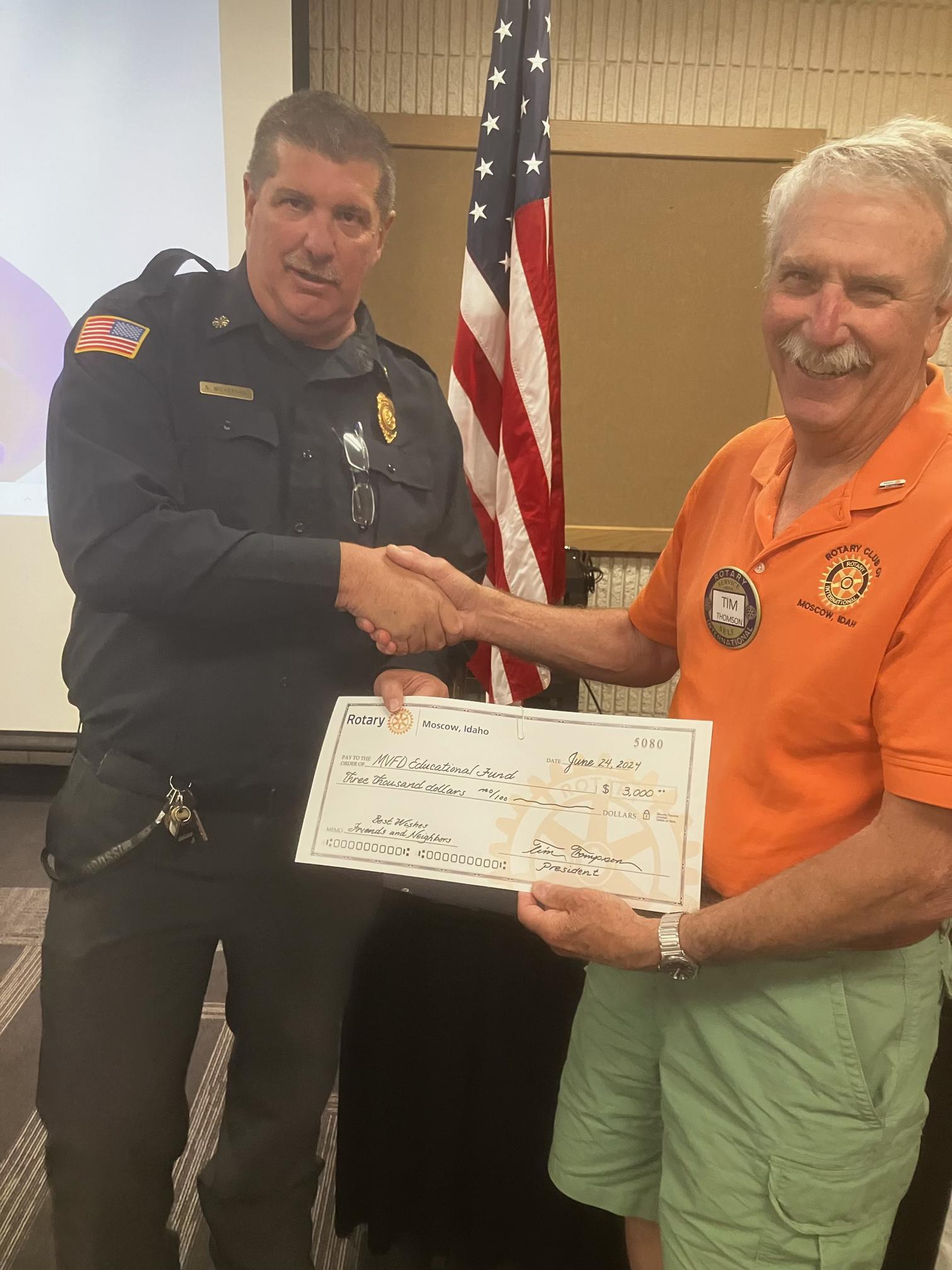 Budget Summary:
OPERATIONS ACCOUNT
Operations Income (Dues, Happy $$, Polio +, etc.):  
Total Ops Income:	$19,850
Operations Expenses:
Club Admin expense (District Dues, DACdb,
     Guest Meals, Assemblies, Conferences, etc.):	$19,000
Club Service (Parties)	$1,500
Membership (COC BAH, Brochures, etc.)	$700
Public Relations (advertising, etc.)	$750
Total Ops Expenses	$21,900
Projected Carry Over	$2,299.
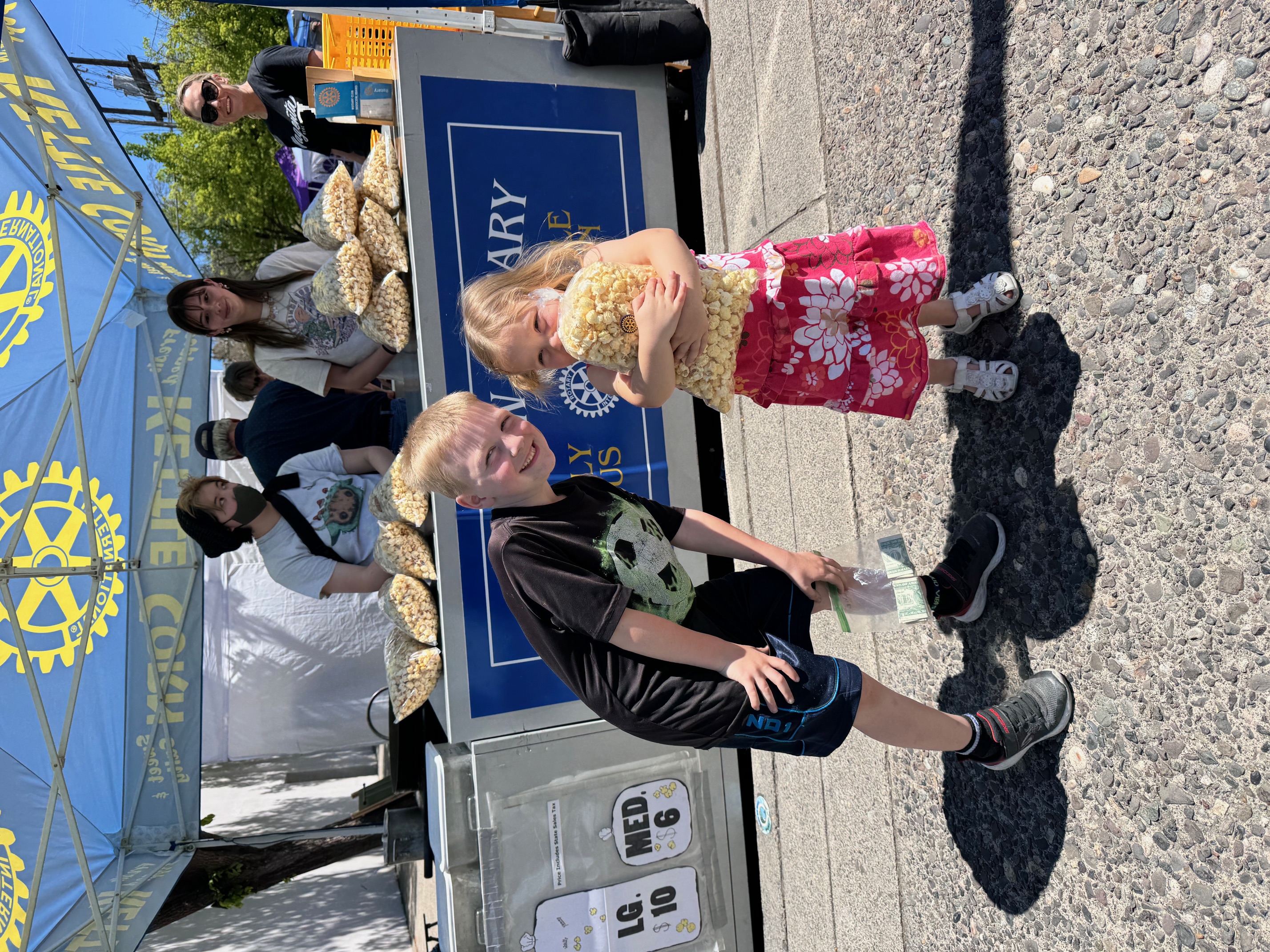 Club Budget (cont’d)
FUNDRAISING ACCOUNT
Fundraising Income
Kettle Corn Sales:	$55,000
Total Income:	$55,000
Fundraising Expenses
Fundraising (KC Equip, Corn, Oil, etc.)	$22,100
Community Service	$16,000
Grant Management	$2,100
Special Projects (Rotary Park etc.)	$3,500
International Service 	$3,500
Youth Services (RYE, RYLA)	$5,450
Vocation	$3,000
Total Expense	$55,600
Projected Carryover 	$27,523
New this last year:  Edward Jones Invst:     $10,257
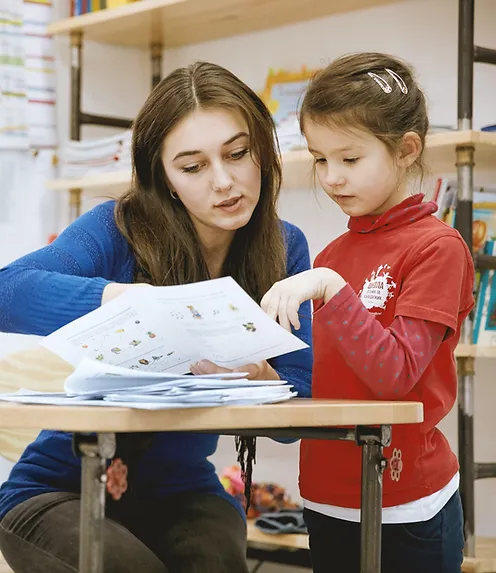 Grant Programs
$4,200 District Grant
“Learning With Lucky” in partnership with MSD 250; Lena Whitmore Elem
FUNDED!
New District Grant Planning

Community Grants
Subject to our fundraising accounts, the board will decide after our Kettle Corn fundraiser whether to fund another round of competitive community grants.
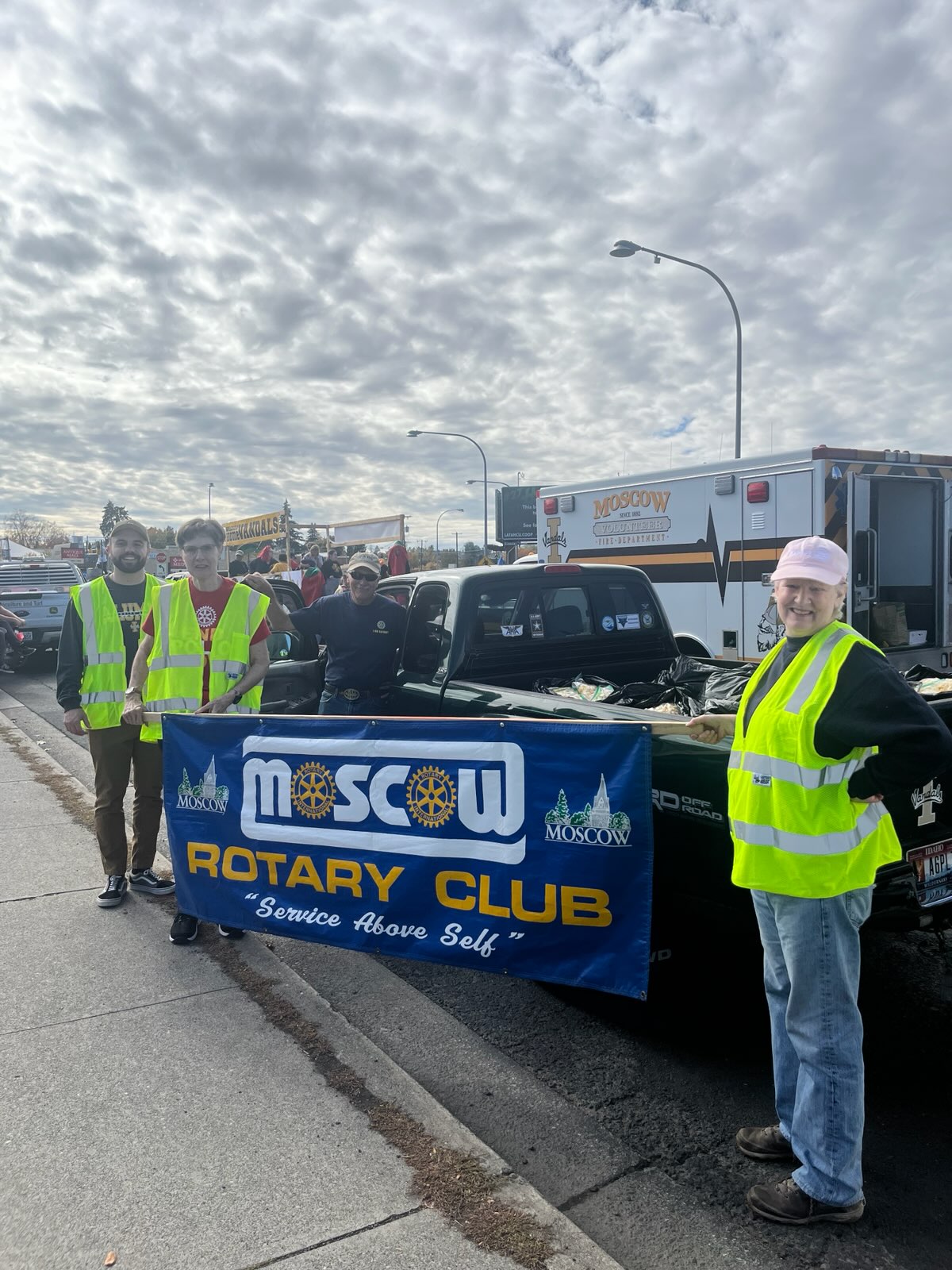 Committee Volunteering Opportunities
Community
Club
International 
Youth 
Vocational
Finance
Kettle Corn Logistics
Programs
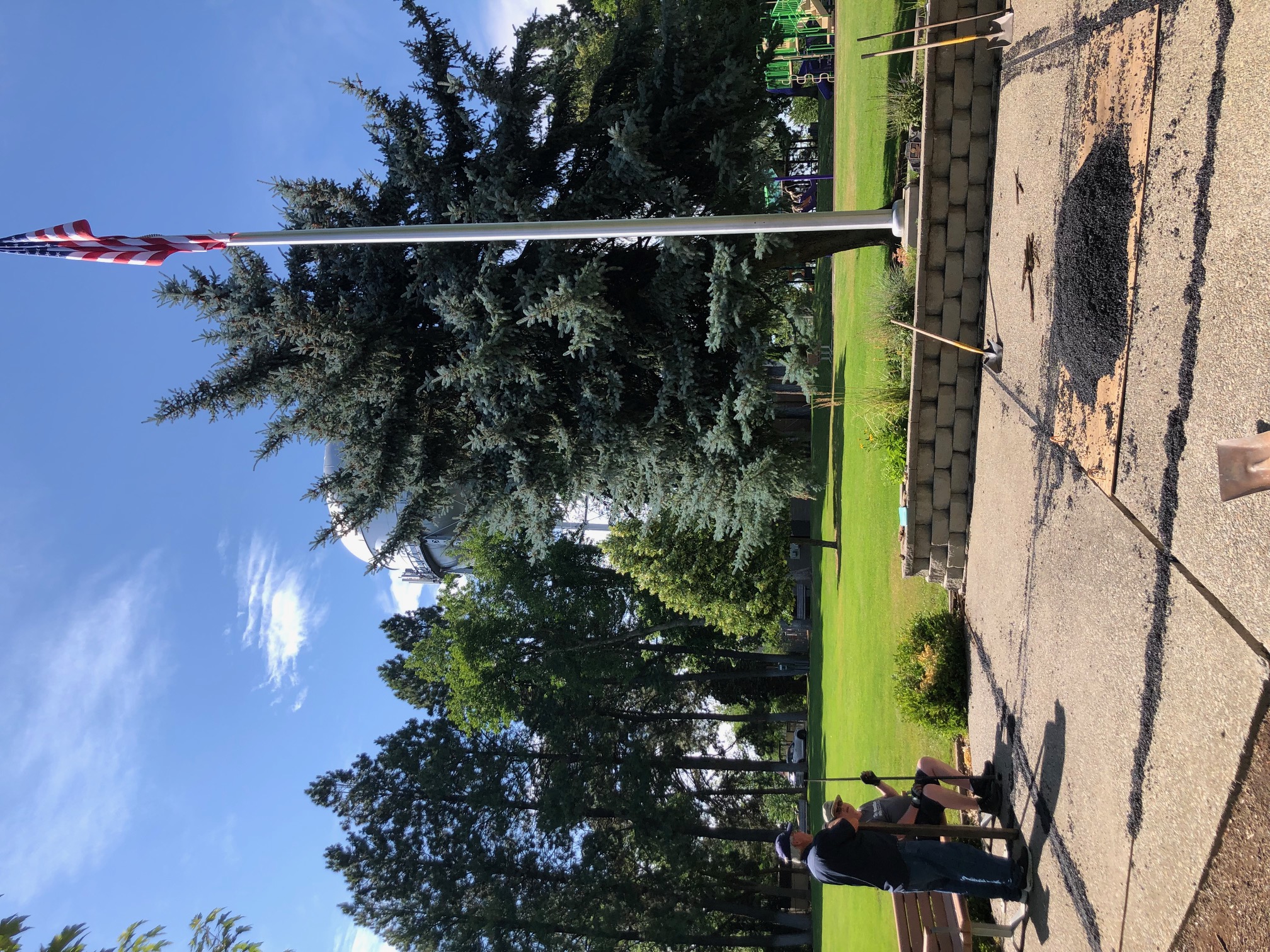 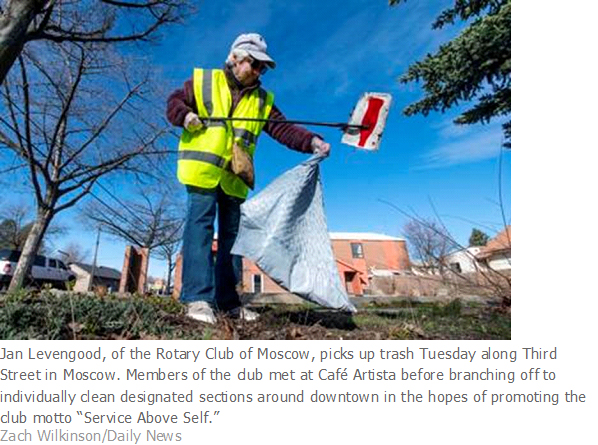 Projects
Not just a check writing club
More Diverse opportunities
Potential Partnerships
Special Projects:
Rotary Park Centennial Plaza Development
Shelter Panting
Arbor Day Tree Planting
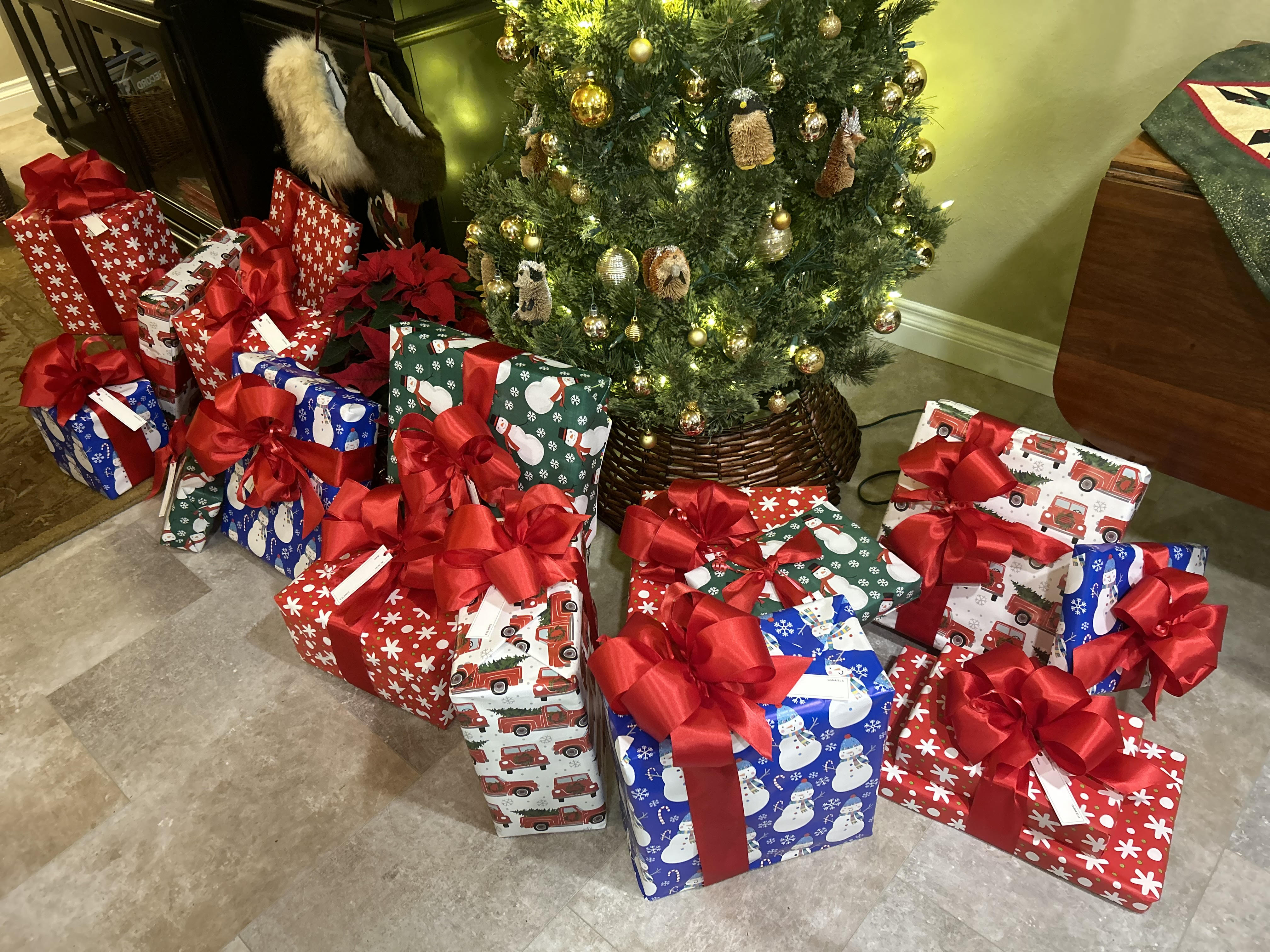 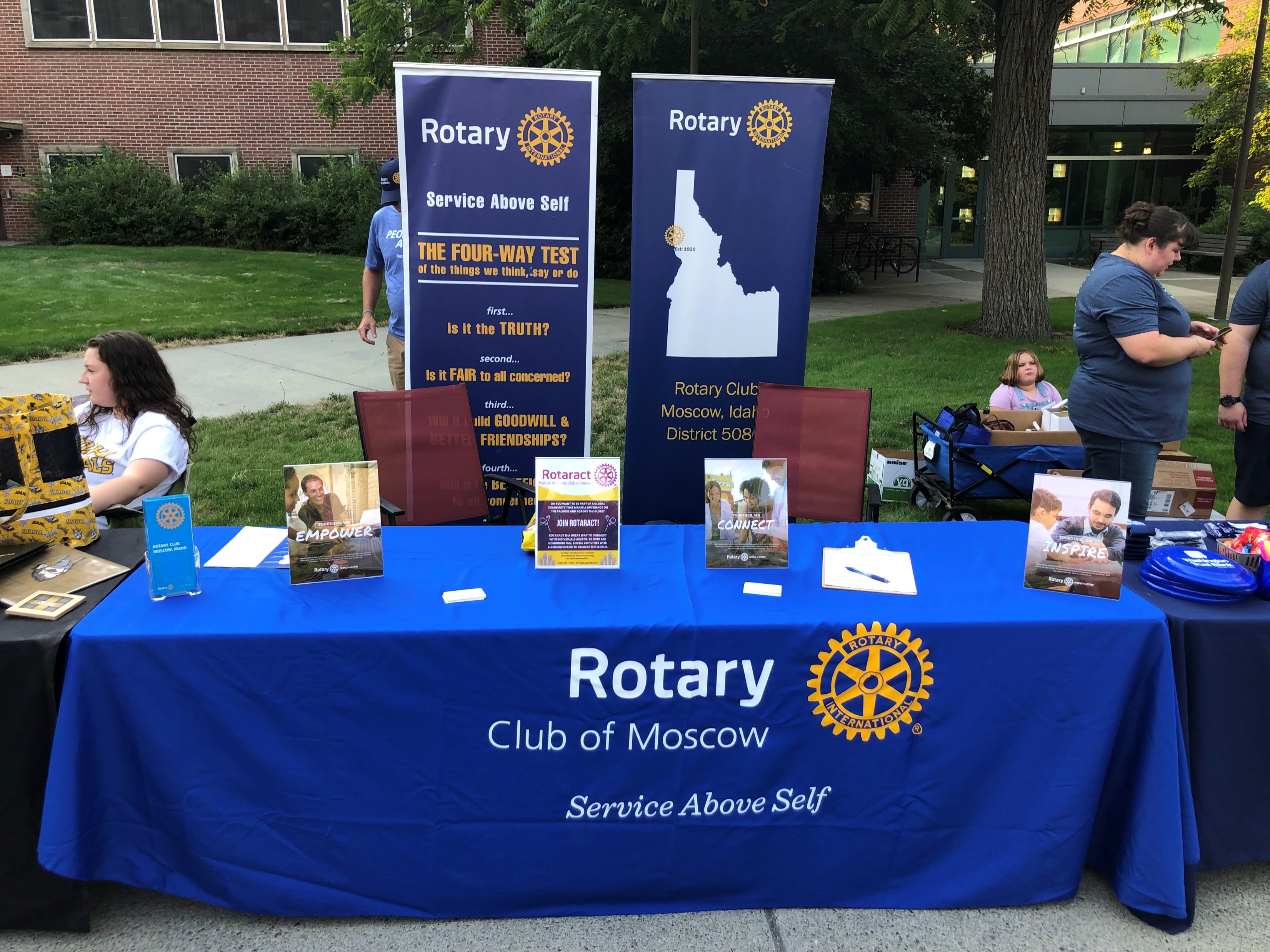 Membership Initiatives
Information Table in Friendship Square at the Moscow Farmers Market 
Chamber of Commerce monthly meeting
Rotary Bingo
Another Chamber Business Afterhours
Your Ideas are welcomed!
Public Image
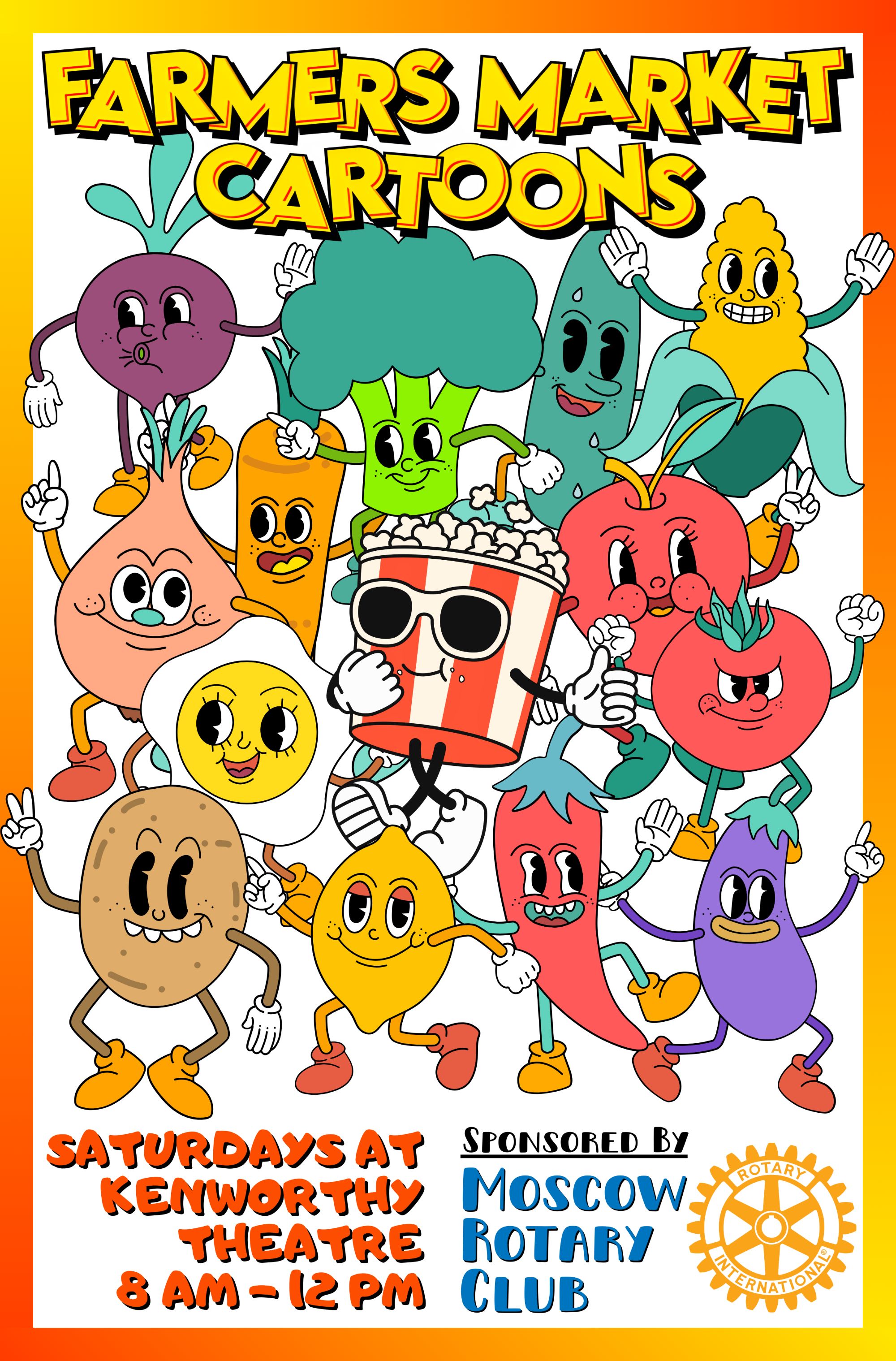 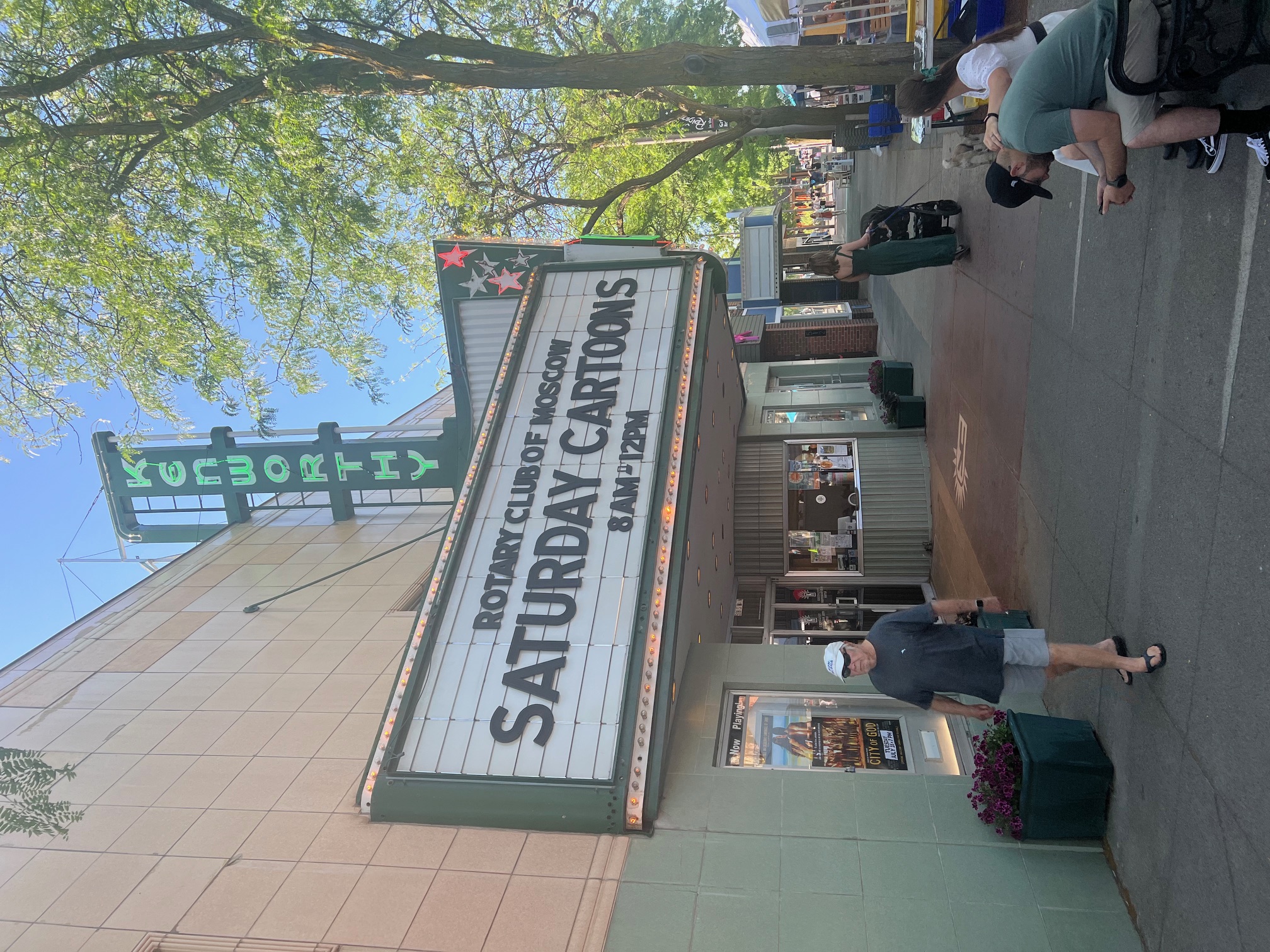 Website/Webmaster
Alys Lease
Media Releases
Marissa Melton
Social Media
Marissa Melton
Graphics
Marissa Melton
Brochures
Tim and Marissa
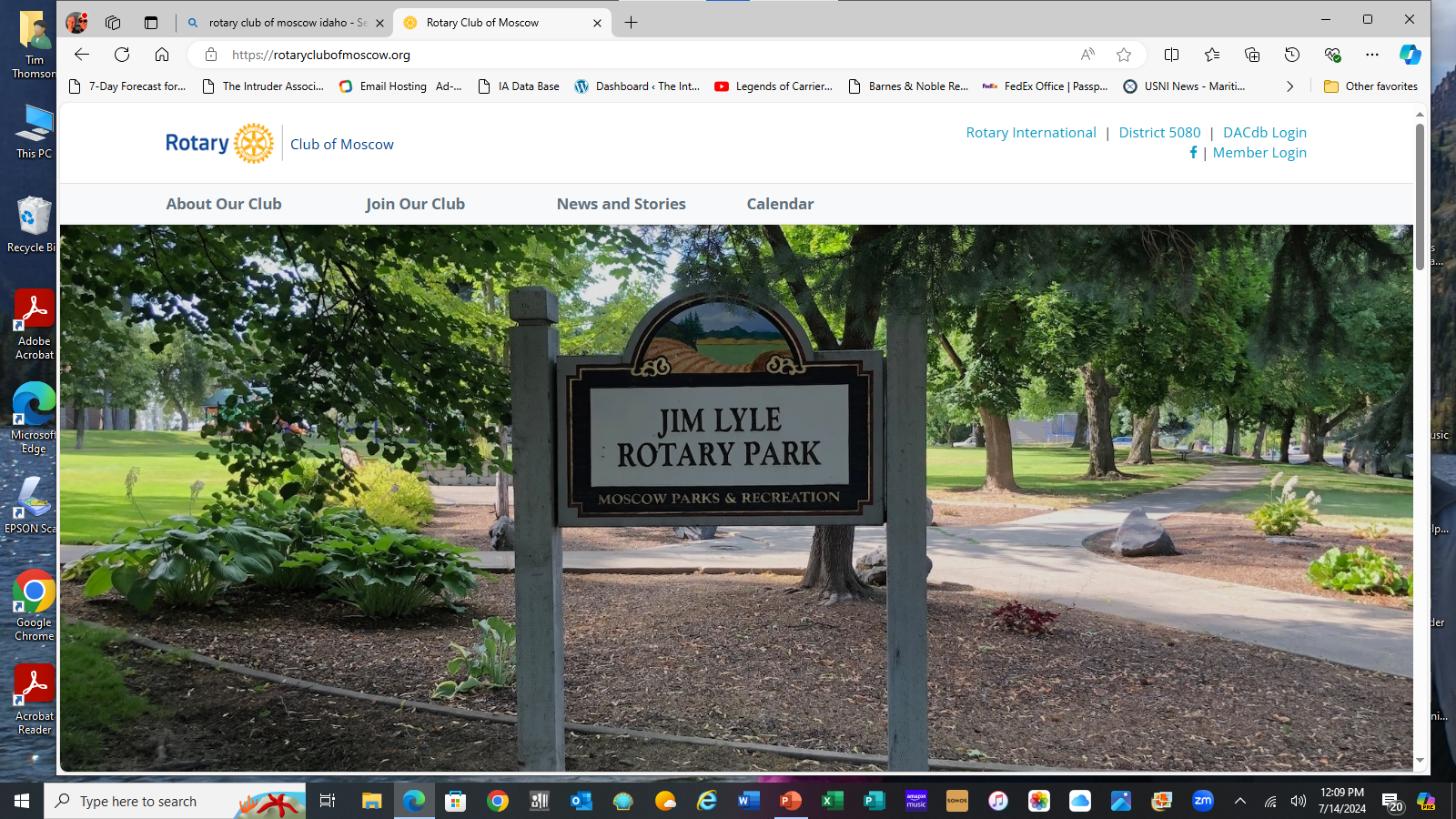 Summary
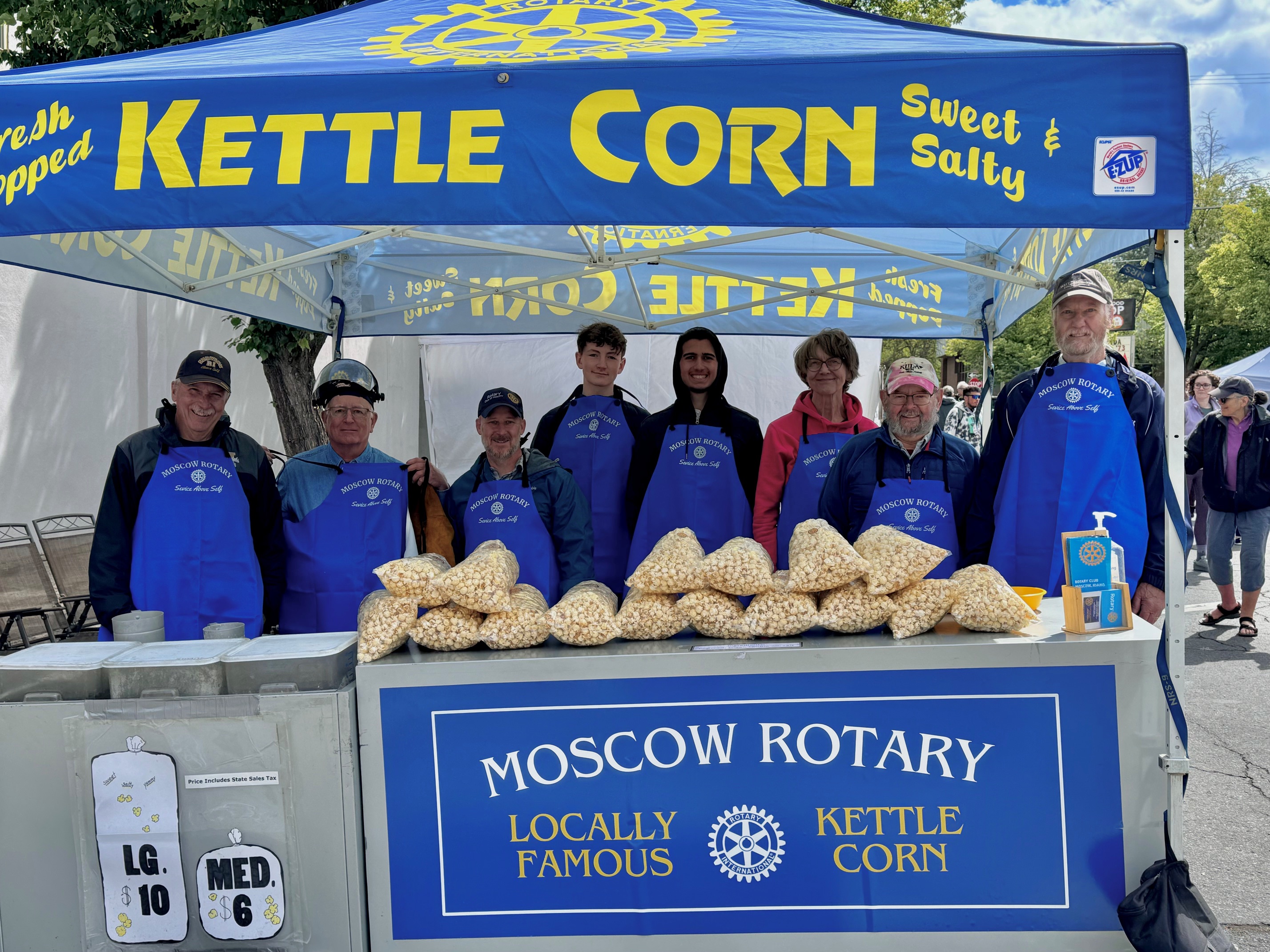 More Members
More ways to serve 
More Projects
More Funds
More Philanthropy
More Visibility
MORE FUN!
The End!